Figure 5. FTO modulates the expression dynamics of selective transcripts in response to forskolin stimulation. Total ...
Hum Mol Genet, Volume 23, Issue 12, 15 June 2014, Pages 3299–3306, https://doi.org/10.1093/hmg/ddu043
The content of this slide may be subject to copyright: please see the slide notes for details.
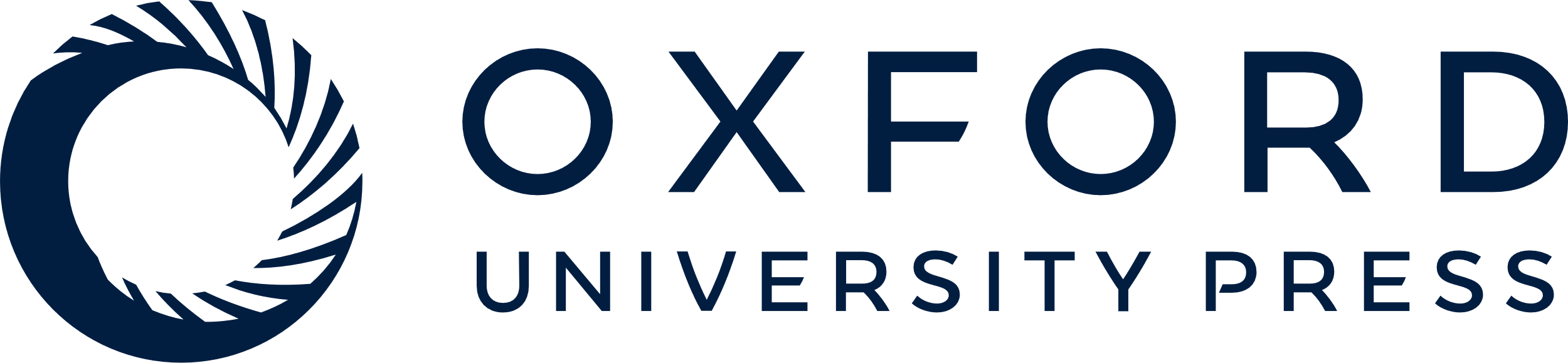 [Speaker Notes: Figure 5. FTO modulates the expression dynamics of selective transcripts in response to forskolin stimulation. Total RNAs were purified from SK-N-SH cells that were infected with Lenti-GFP, Lenti-Fto or Lenti-mutant-Fto viruses and treated with 20 μm of forskolin for 0, 5, 15, 30, 60 and 180 min. A real-time reverse transcription polymerase chain reaction analysis was performed to quantify CREB, NPY, NPY1R and BDNF mRNA expression (n = 3, mean ± SD). Relative levels of each transcript are plotted relative to samples without forskolin stimulation.


Unless provided in the caption above, the following copyright applies to the content of this slide: © The Author 2014. Published by Oxford University Press. All rights reserved. For Permissions, please email: journals.permissions@oup.com]